The Facebook Assignment
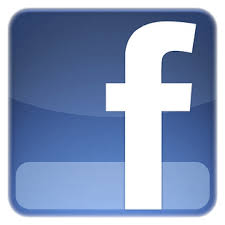 facebook
Wall
Photos
Flair
Boxes
Joseph Stalin
Logout
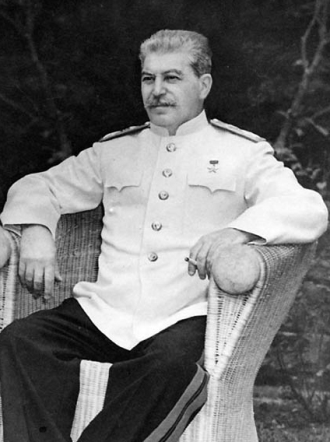 Joseph Stalin I really want that Nobel Peace Prize.
Wall
Info
Photos
Boxes
Write something…
Share
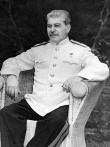 View photos of Joseph Stalin (5)
Joseph Stalin the rumors are true, Hitler and his wife have committed suicide, the war shall be ours now!
April 30, 1945
Send  Joseph Stalin a message
Poke Joseph Stalin
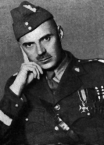 Wladislav Rieger I nominated you for the Nobel Peace Prize!
February 8, 1948
Information
Networks:
Soviet Union
Birthday:
December 18, 1878
Political:
Communist Party Of the Soviet Union
Religion:
Atheist 
Hometown:
Gori, Georgia
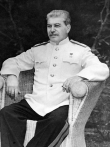 Joseph Stalin to all British diplomats, I would like two agreements: a mutual assistance/aid pact and recognition that after the war the Soviet Union will gain land! 
September 2, 1941
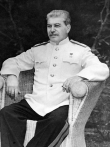 Joseph Stalin Hitler you are going to regret breaking that non-aggression pact with me! Mark my words you will pay for it!
June 22, 1941
Friends
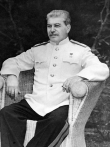 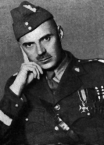 Joseph Stalin the Red Army has now officially invaded Eastern Poland!
September 17, 1939
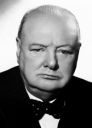 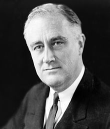 Frank
Wladis
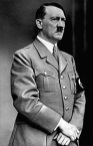 Adolf Hitler signed a non-aggression pact  with the Soviet Union and Stalin today! 
August 23, 1939
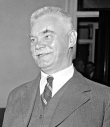 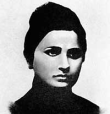 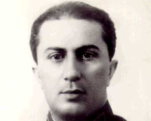 Halvden
Ekat
Yakov
facebook
Wall
Photos
Flair
Boxes
Joseph Stalin
Logout
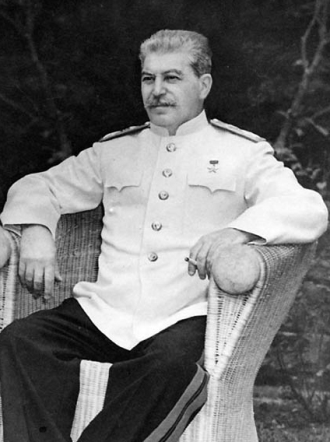 Joseph Stalin
Wall
Info
Photos
Boxes
Basic Information
Networks:         	          Soviet Union
Sex:                  	          Male
Birthday:           	          December 18, 1878
Hometown:       	          Gori, Georgia 
Relationship Status:          Married 	
Political Views:	          Communist Party of the Soviet Union
Religious Views:               Atheist
View photos of Joseph Stalin (5)
Send Joseph Stalin a message
Poke Joseph Stalin
Personal Information
Activities:         	          Commanding the Army, promoting communism, Soccer
Interests:                           Controlling the Soviet Union, Music 
Favorite Music:                  Led Zepplin, The Beatles
Favorite Movies:                 District 9, The Avengers, Hurt Locker
Favorite TV Shows:	          How I met your mother, Family Guy, The Simpsons
Favorite Books:	          Brothers and Sisters, Face to Face, Jamilya
Information
Networks:
Soviet Union
Birthday:
December 18, 1878
Political:
Communist Party of the Soviet Union
Religion:
Atheist 
Hometown:
Gori, Georgia
Contact Information
Photos
2 Albums
Address:	         1 Soviet Lane, Moscow, Russia
Phone Number:	         1-800-120-9000
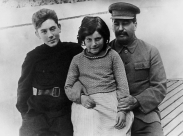 The Family
Updated last Tuesday
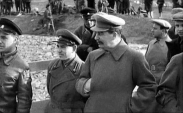 Industrialization
Updated two months ago
facebook
Wall
Photos
Flair
Boxes
Joseph Stalin
Logout
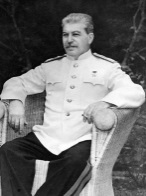 Joseph Stalin
Wall
Info
Photos
Boxes
Photos of Joseph Stalin  7 Photos
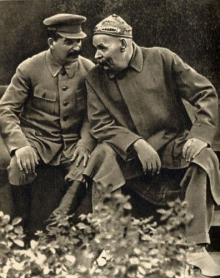 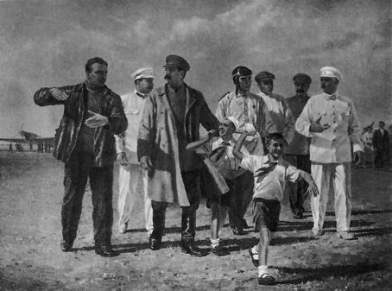 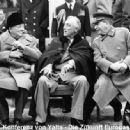 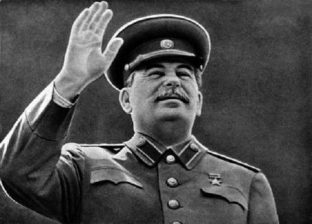 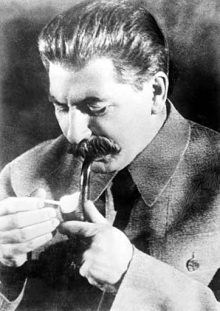 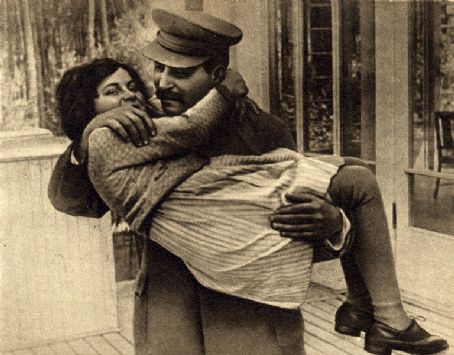 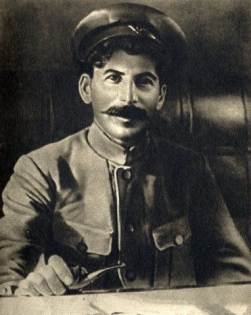 Joseph Stalin’s Albums  2 Photo Alums
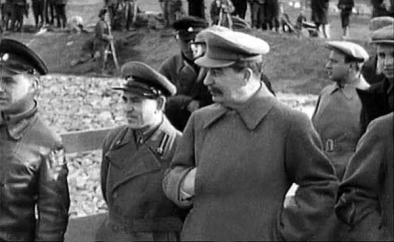 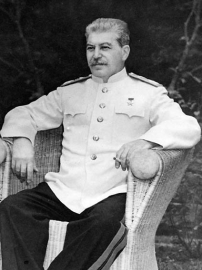 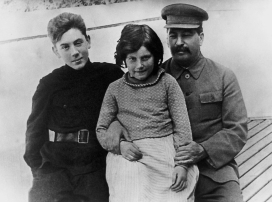 The Family
5 photos
Industrialization
5 photos
Profile Pictures 
1 photo
Possible topics
http://www.thecanadianencyclopedia.ca/en/article/rebellions-of-1837/
Church 
http://www.canadiana.ca/citm/themes/constitution/constitution10_e.html
Louis joseph Papineau
https://www.collectionscanada.gc.ca/confederation/023001-4000.58-e.html
Wolfred Nelson
http://www.biographi.ca/en/bio/nelson_wolfred_9E.html

The Gevenor John Colborne
http://www.thecanadianencyclopedia.ca/en/article/sir-john-colborne-1st-baron-seaton/
Bibliography
Your facebook requires a bibliography
http://www.bibme.org/
facebook
Wall
Photos
Flair
Boxes
Joseph Stalin
Logout
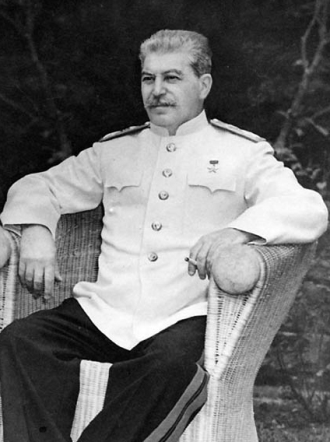 Joseph Stalin I really want that Nobel Peace Prize.
Wall
Info
Photos
Boxes
Write something…
Share
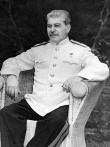 View photos of Joseph Stalin (5)
Name ____________       _______________________________________
________________  date_____________
Send  Joseph Stalin a message
Poke Joseph Stalin
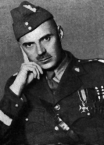 Name ____________       _______________________________________
________________  date_____________
Information
Networks:

Birthday:

Political:

Religion:

Hometown:
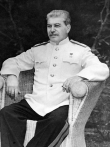 Name ____________       _______________________________________
________________  date_____________
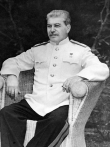 Name ____________       _______________________________________
_______________________________________________________________________
_________________________date_____________
Friends
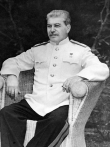 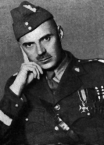 Name ____________       _______________________________________
_______________________________________________________________________
_________________________date_____________
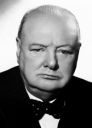 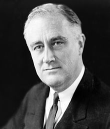 Frank
Wladis
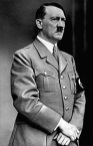 Name ____________       _______________________________________
_______________________________________________________________________
_________________________date_____________
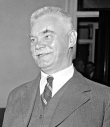 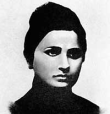 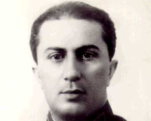 Halvden
Ekat
Yakov
facebook
Wall
Photos
Flair
Boxes
Joseph Stalin
Logout
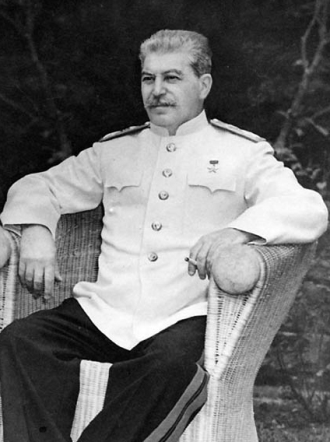 Joseph Stalin
Wall
Info
Photos
Boxes
Basic Information
Networks:         	         
Sex:                  	         
Birthday:           	         
Hometown:       	         
Relationship Status:         
Political Views:	         
Religious Views:
View photos of Joseph Stalin (5)
Send Joseph Stalin a message
Poke Joseph Stalin
Personal Information
Activities:         	          
Interests:                            
Favorite Music:                  
Favorite Movies:
Favorite TV Shows:	         
Favorite Books:
Information
Networks:

Birthday:

Political:

Religion:
 
Hometown:
Contact Information
Photos
2 Albums
Address:	         
Phone Number:
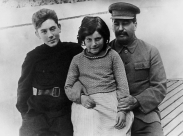 The Family
Updated last Tuesday
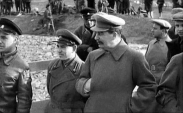 Industrialization
Updated two months ago
facebook
Wall
Photos
Flair
Boxes
Joseph Stalin
Logout
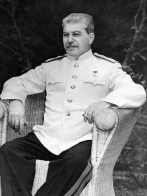 Joseph Stalin
Wall
Info
Photos
Boxes
Photos of Joseph Stalin  7 Photos
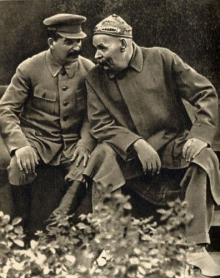 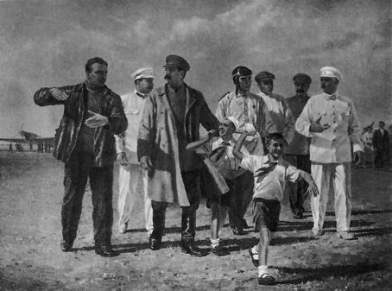 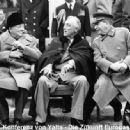 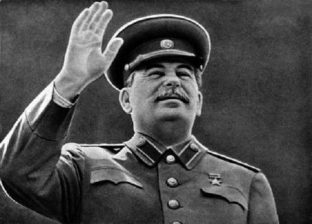 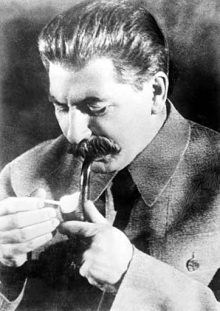 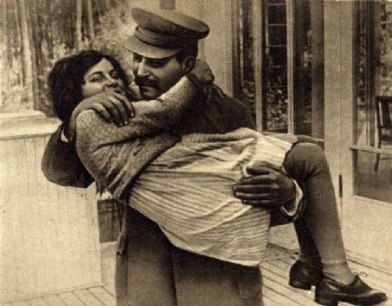 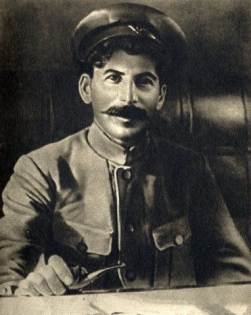 Joseph Stalin’s Albums  2 Photo Alums
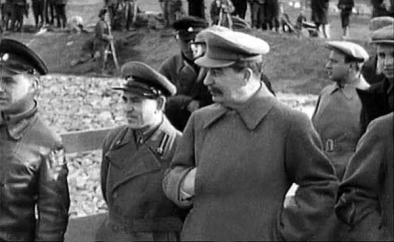 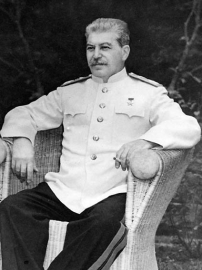 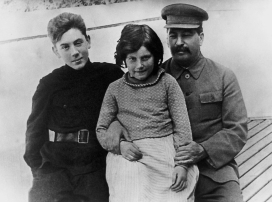 The Family
5 photos
Industrialization
5 photos
Profile Pictures 
1 photo